МОУ СОШ №28
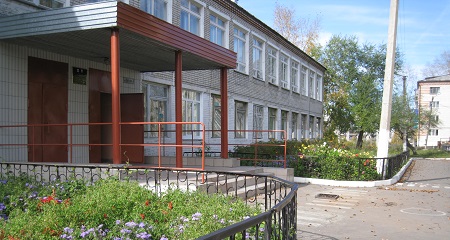 Гор. Комсомольск-на-Амуре, ул. Охотская д.1
Очень. Маленькая. Школа.
Всю школу можно обойти 
за 2 минуты 34 секунды
(я проверяла)
5 кабинетов средних классов
4 кабинета начальных классов
Учительская
1 кабинет информатики
Библиотека, где много книжек 
и Елена Владимировна
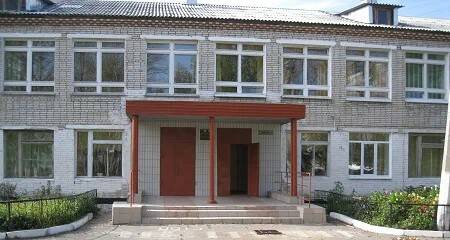 1 кабинет технологии, 
где готовят вкусняшки
Спортзал
1 мастерская со всякими станками
(где-то там)
Миленький ремонт,
       пластиковые окна 
        (почти везде уже),
              компьютерная техника…
Столовая 
+ актовый зал
Удобные 
кабинеты
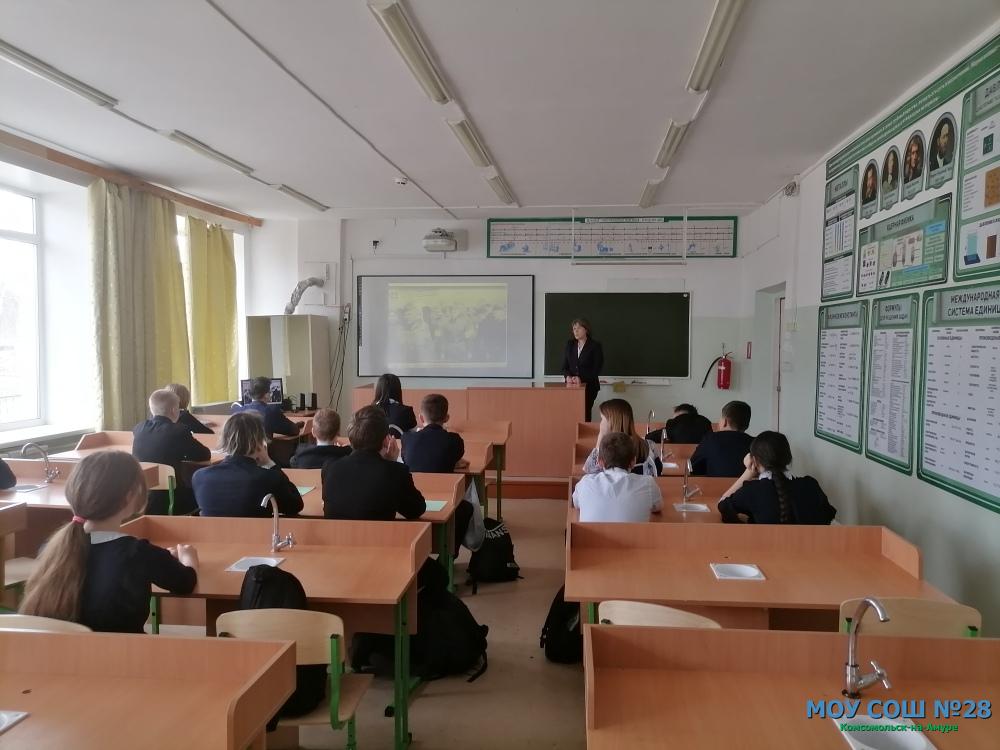 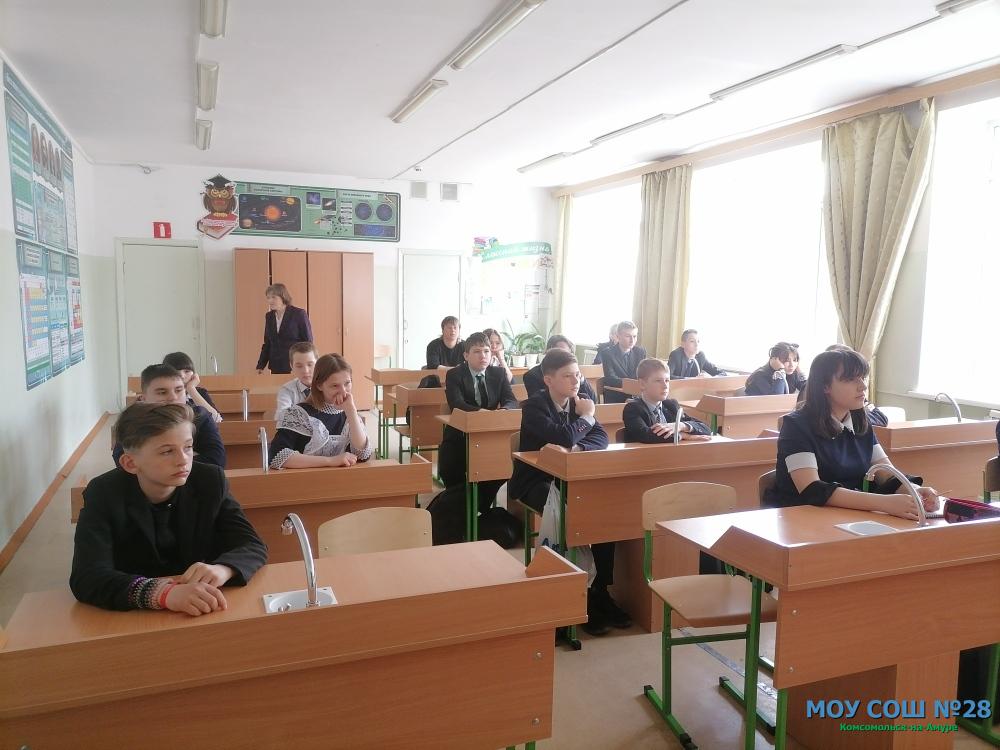 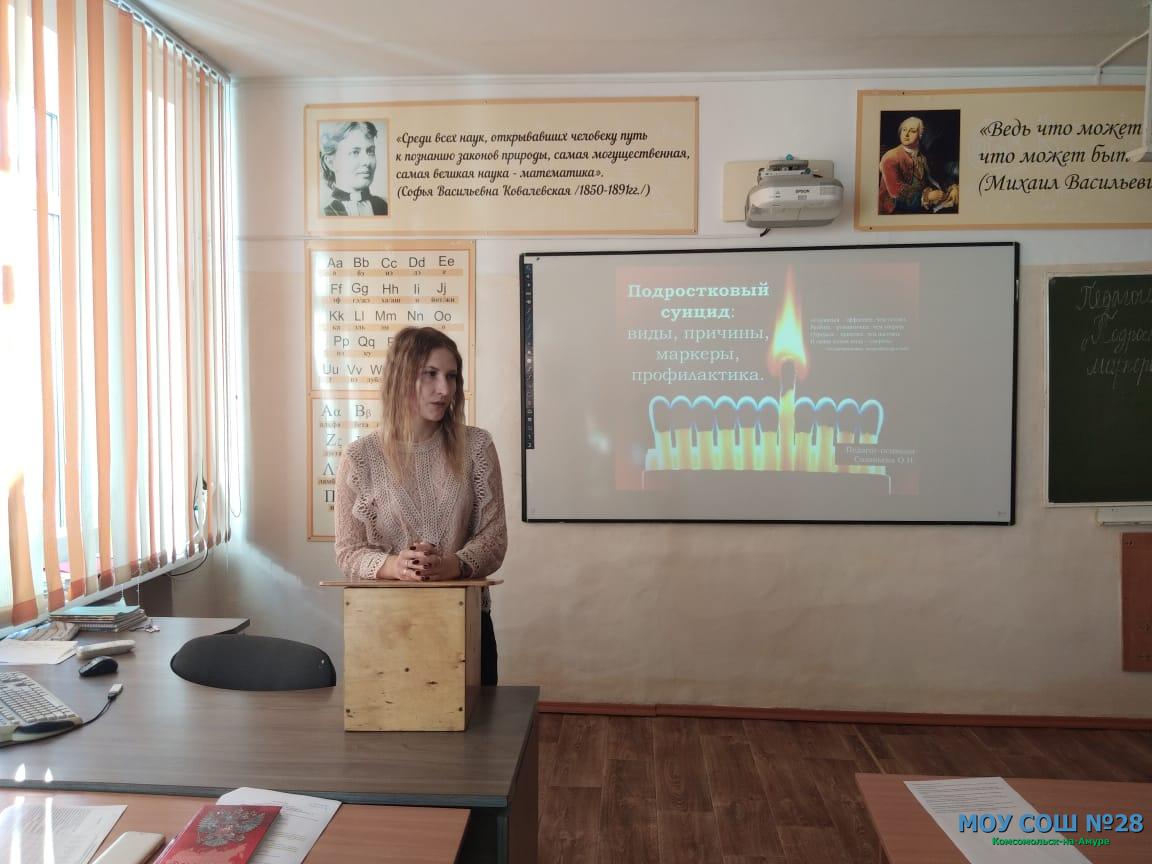 Экологичный район
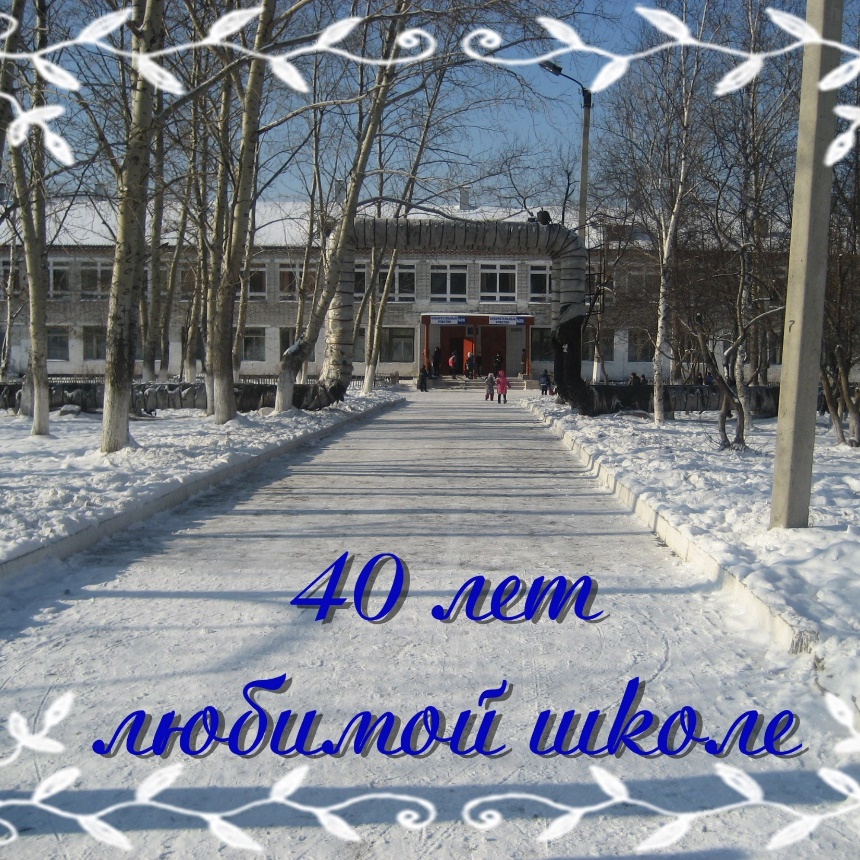 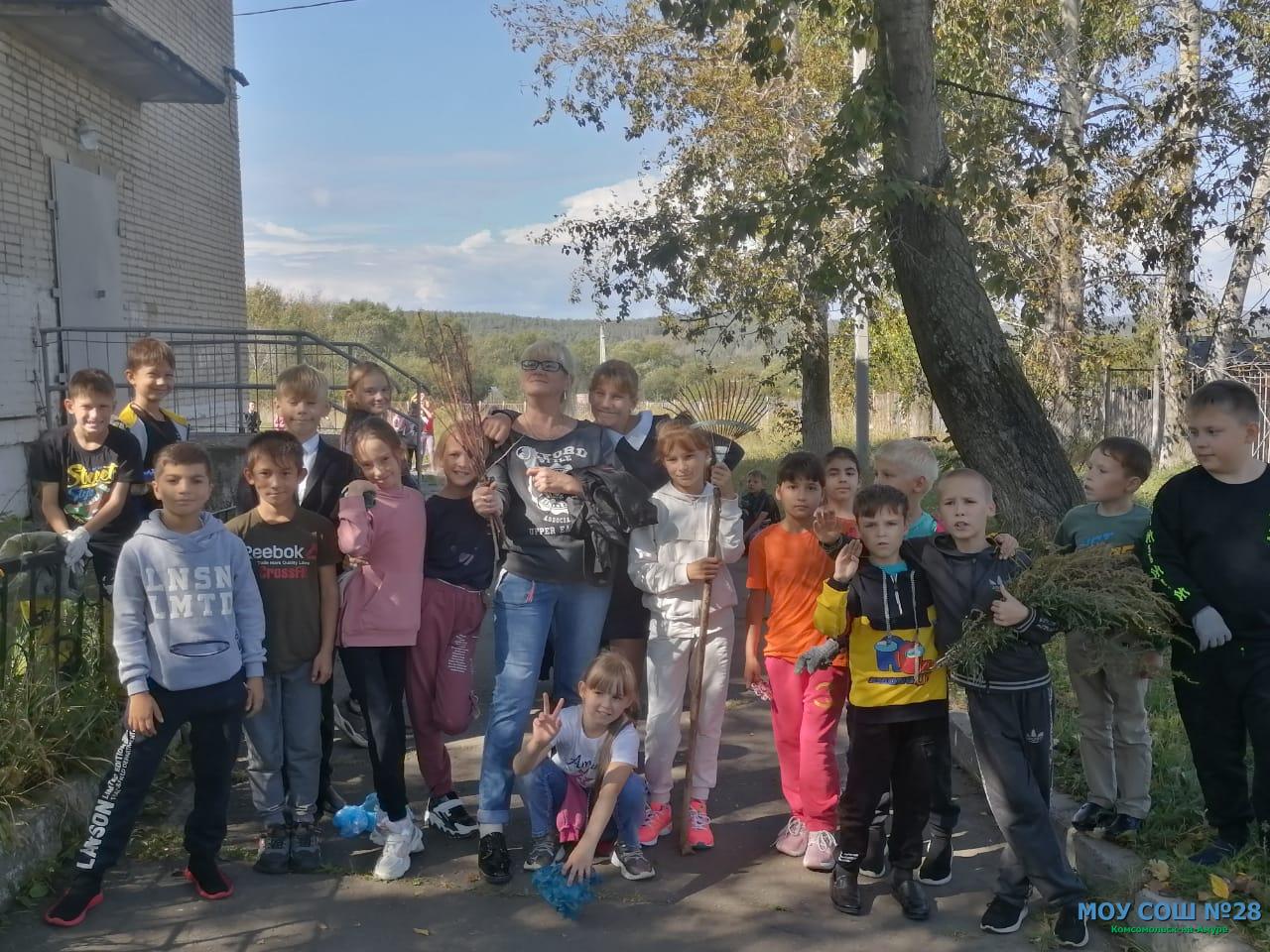 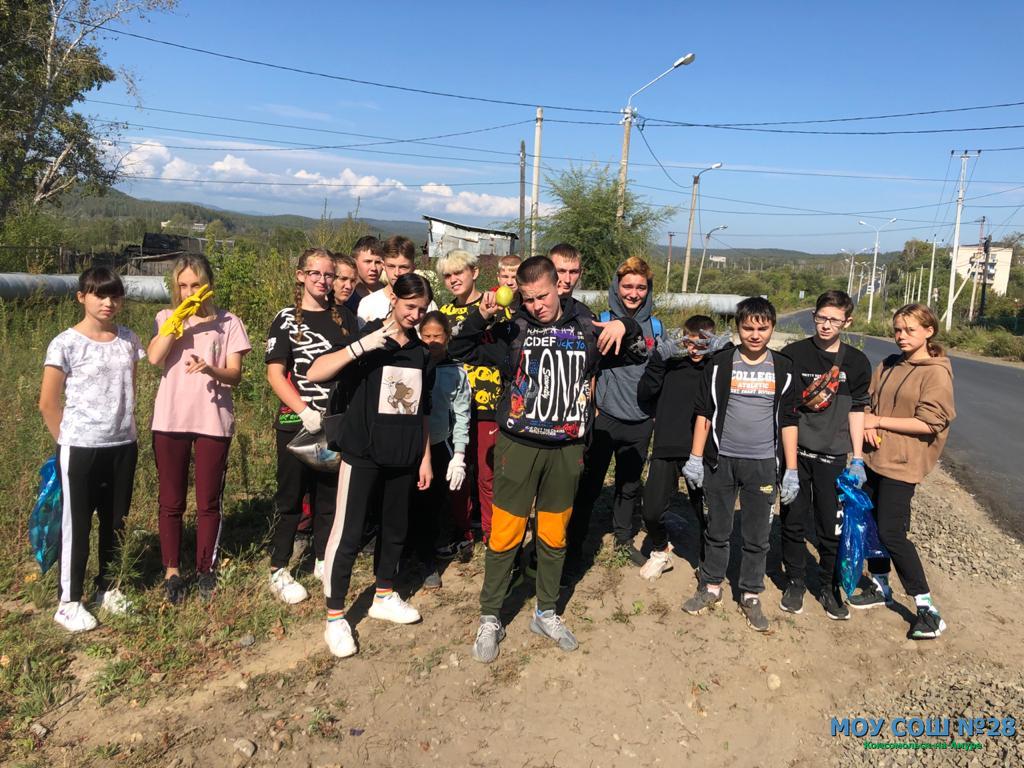 Ну очень маленькая школа…
В МОУ СОШ №28 обучается всего 352 ученика
Классы – небольшие
10 и 11 классов нет!
Обычный класс
1 А – 22 чел.
1 Б – 23 чел.

2 А – 20 чел.
2 Б – 19 чел.

3 А – 28 чел.
3 Б – 30 чел.

4 А – 20 чел.
4 Б – 18 чел.
5 А – 20 чел.
5 Б – 22 чел.

6 А – 18 чел.
6 Б – 18 чел.

7 А – 20 чел.
7 Б – 19 чел.

8 – 30 чел.
9 – 25 чел.
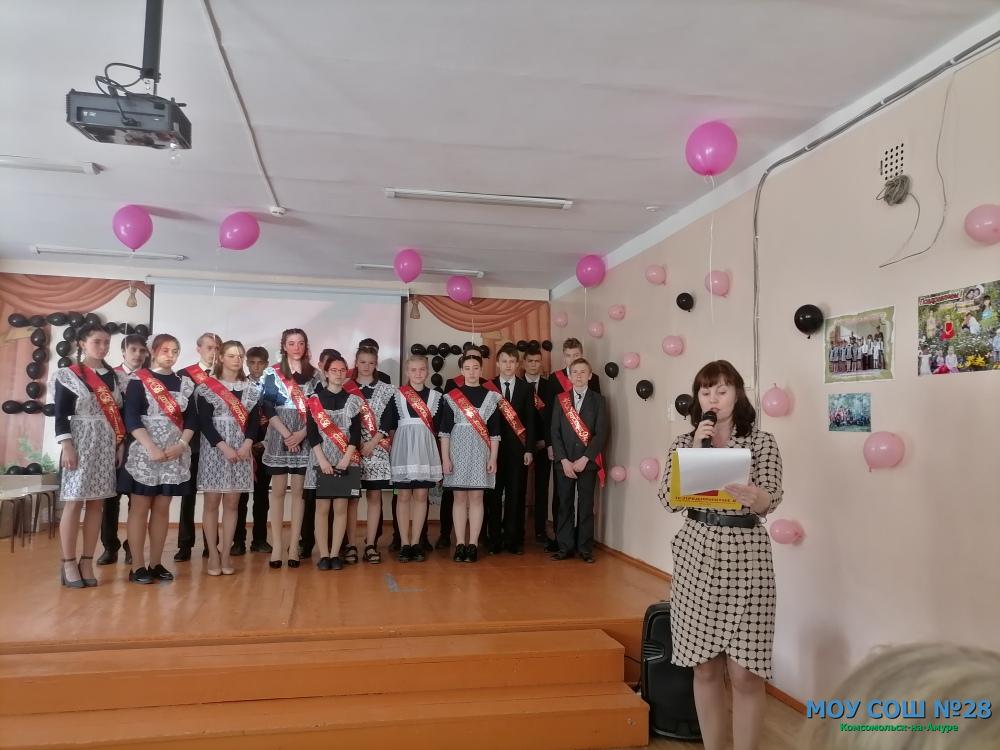 Все выпускники 
            2021
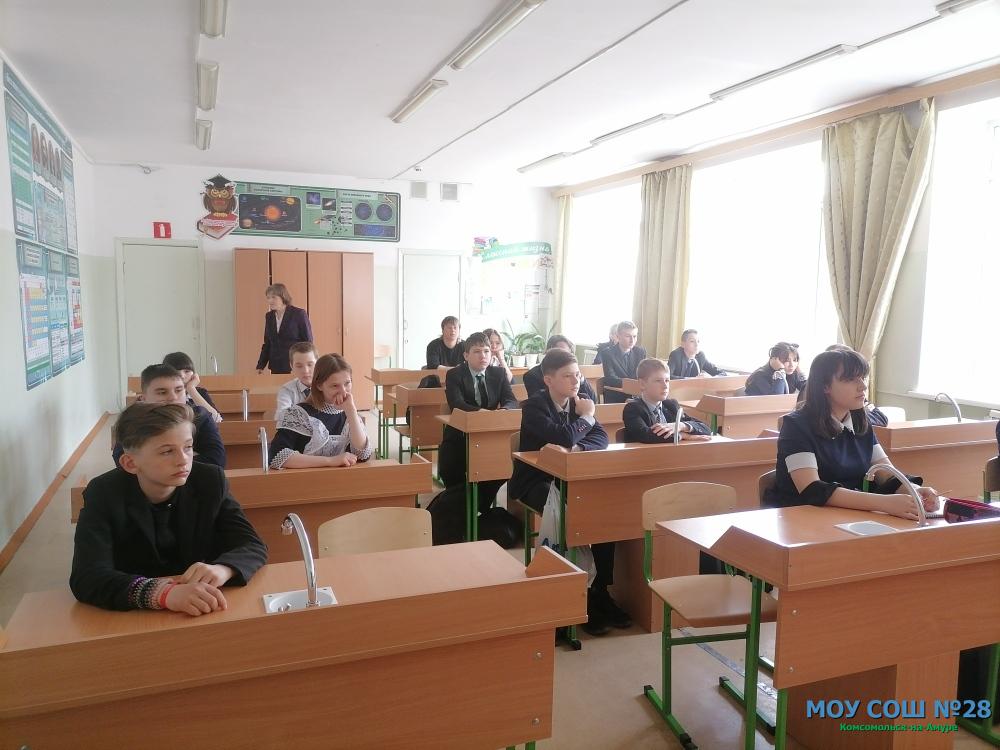 Наши ученики
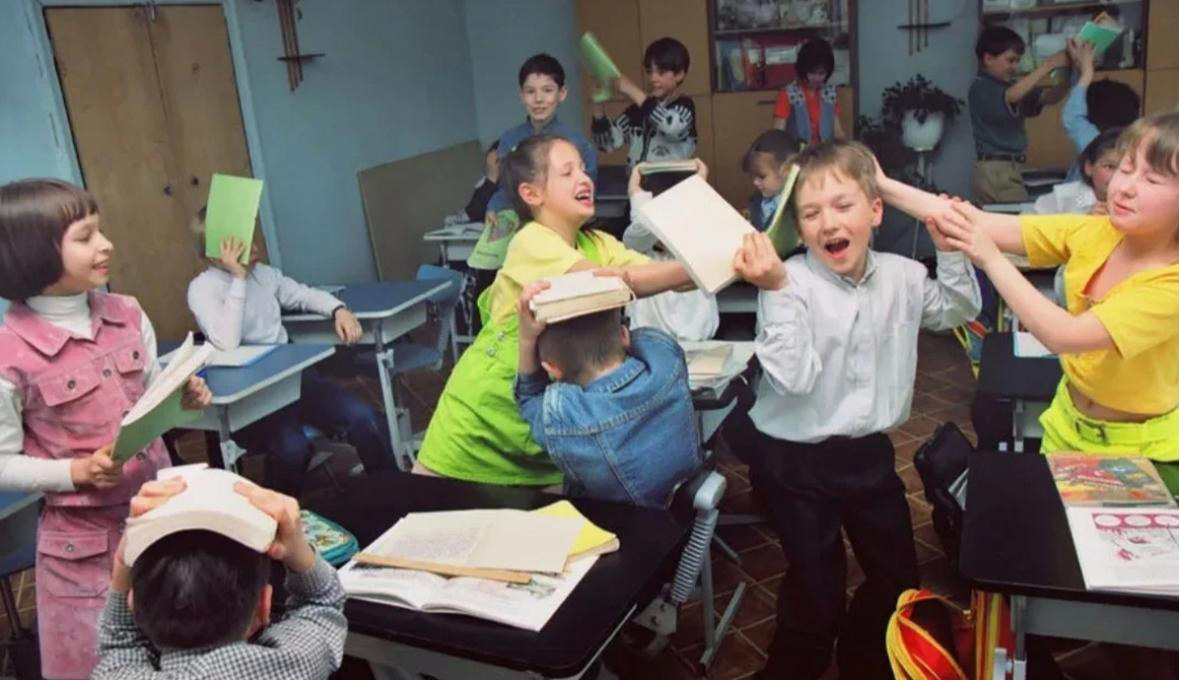 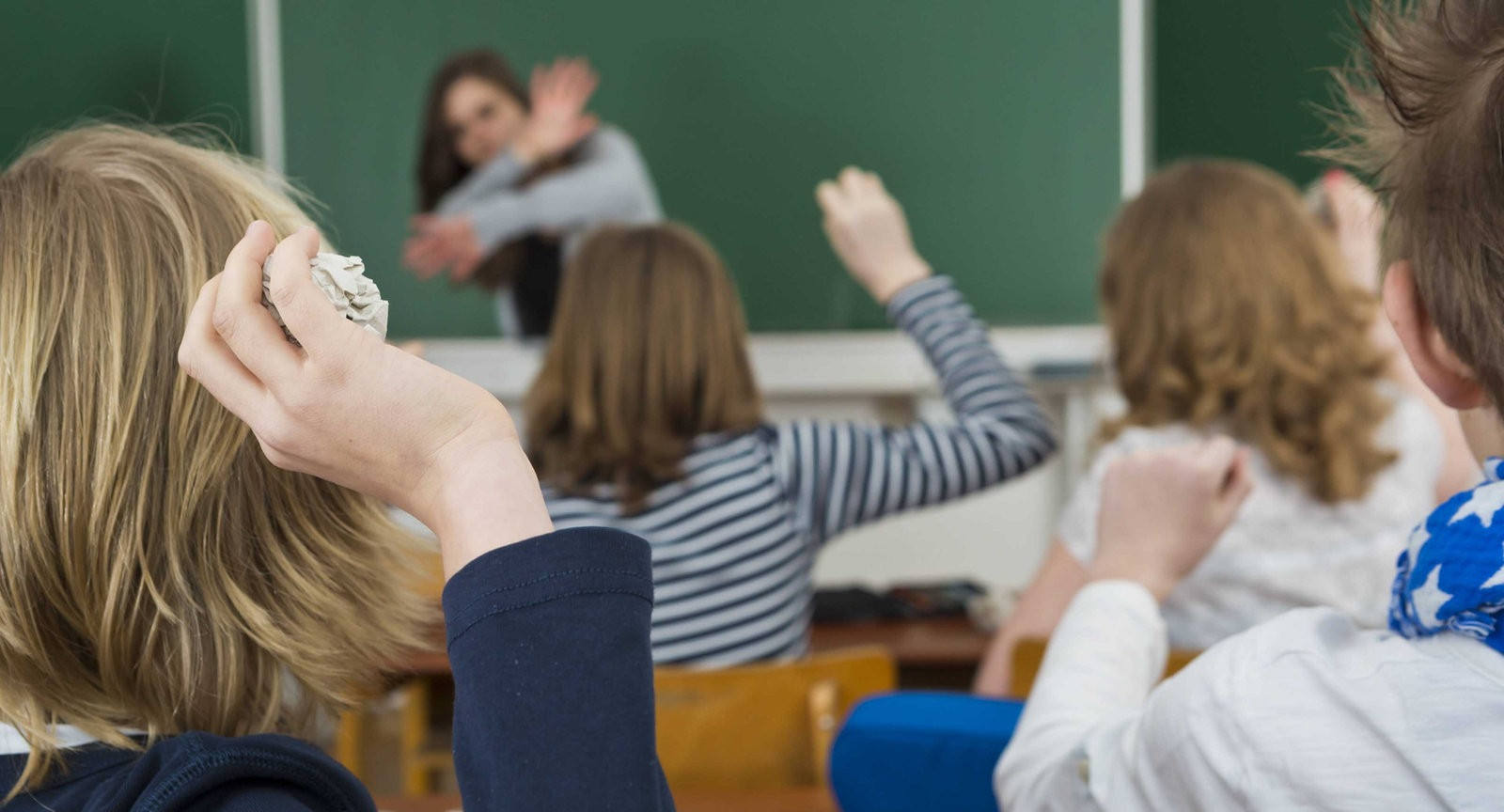 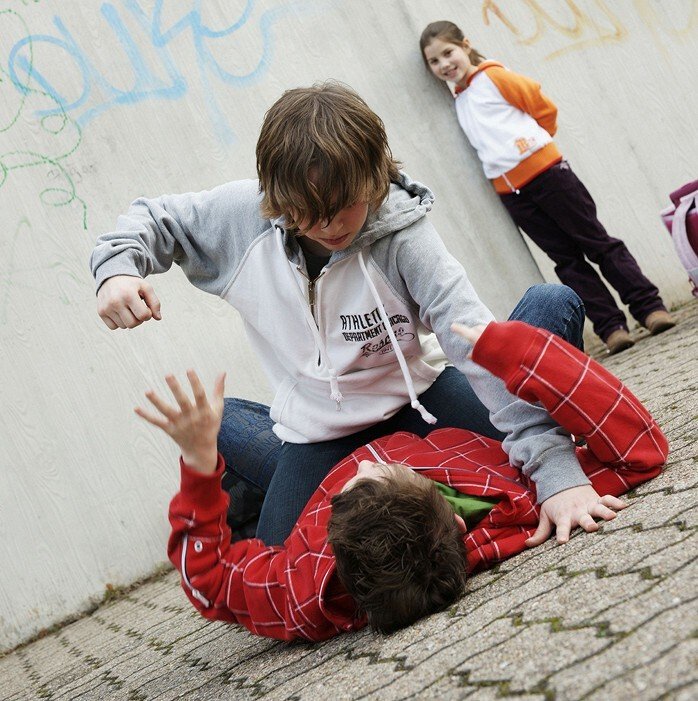 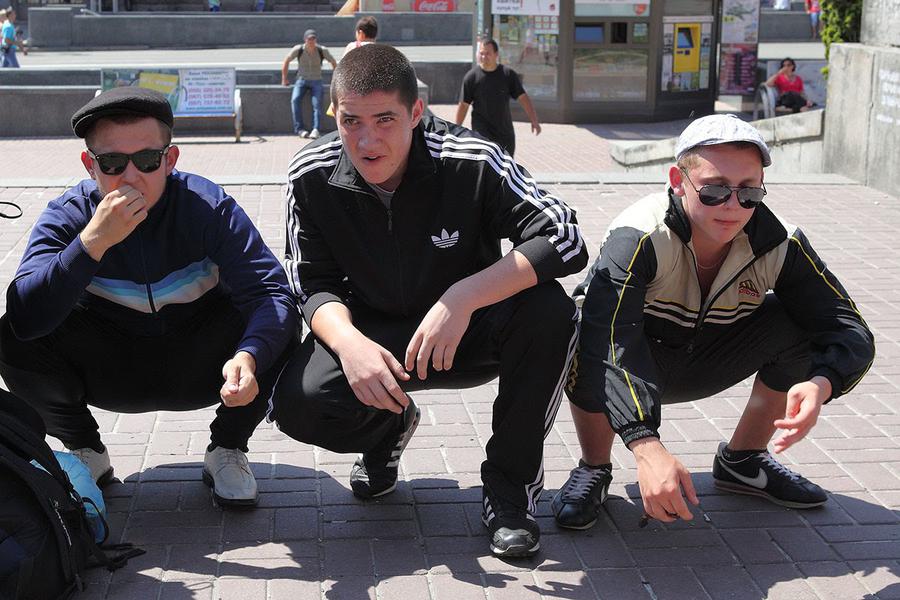 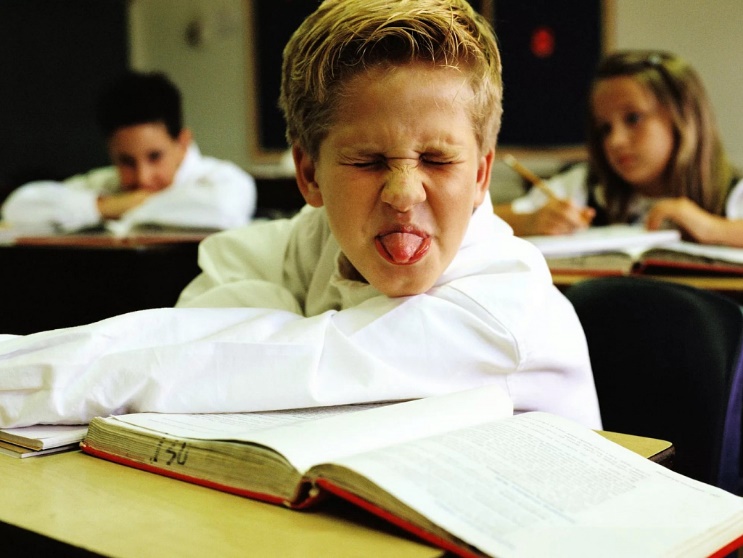 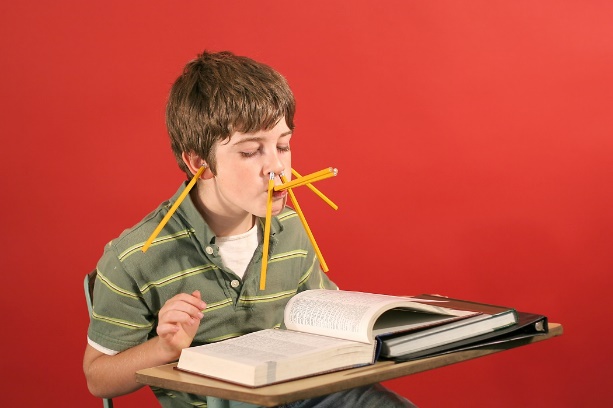 А нет! Это не наши!
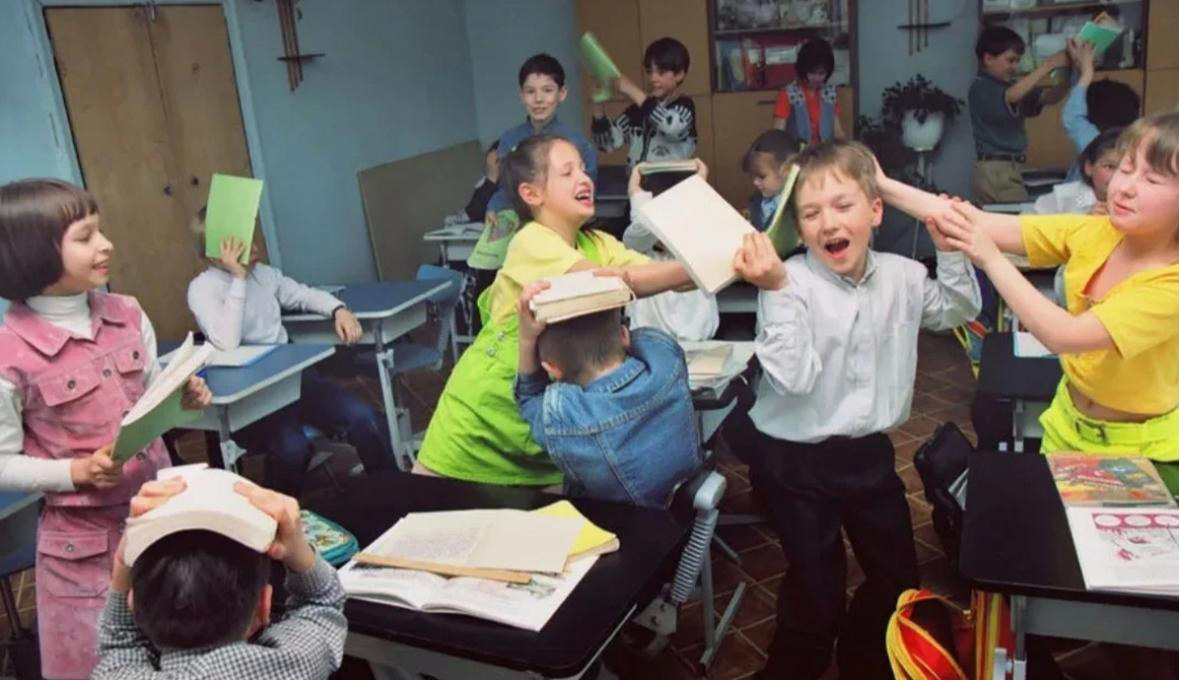 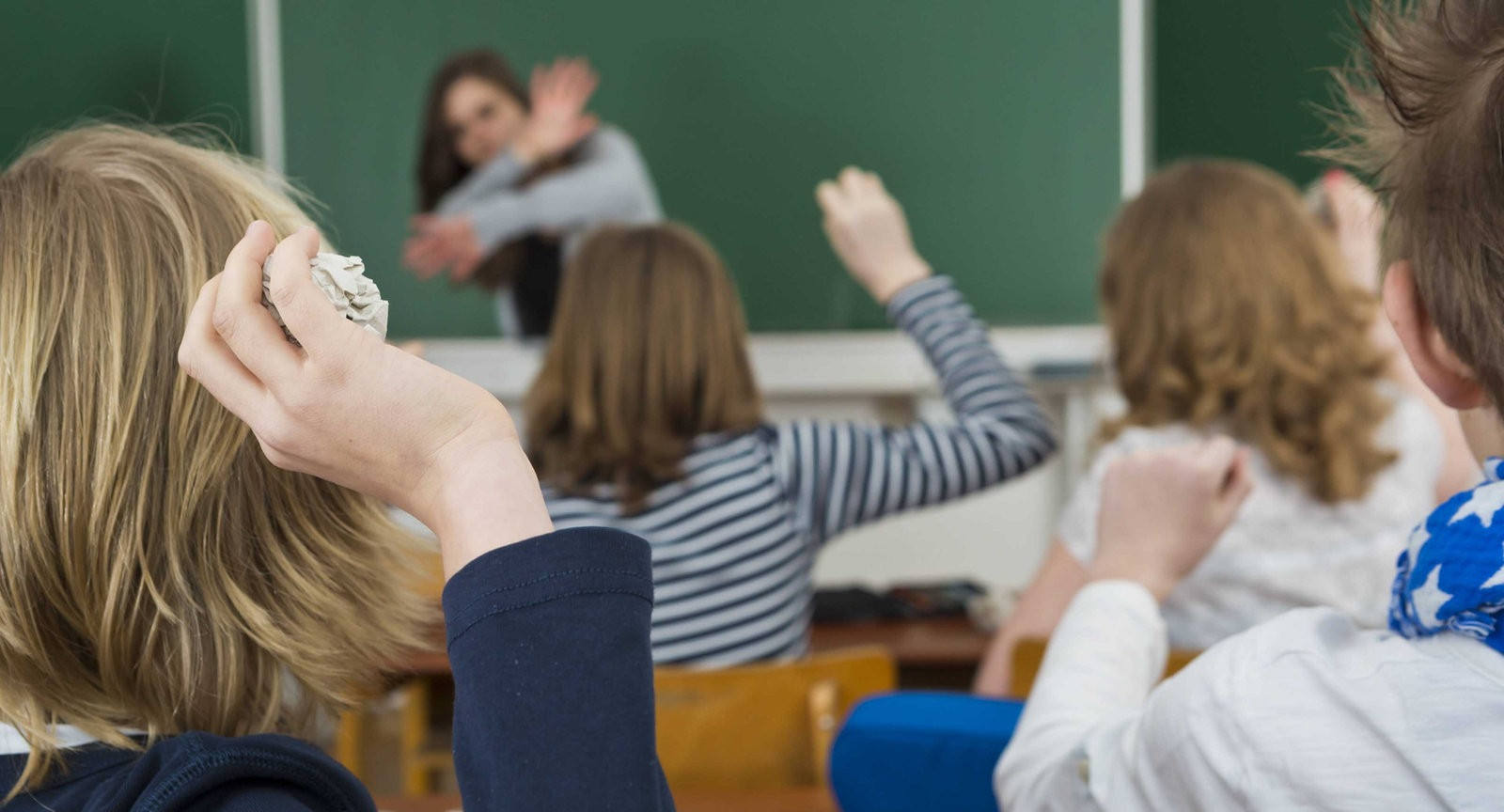 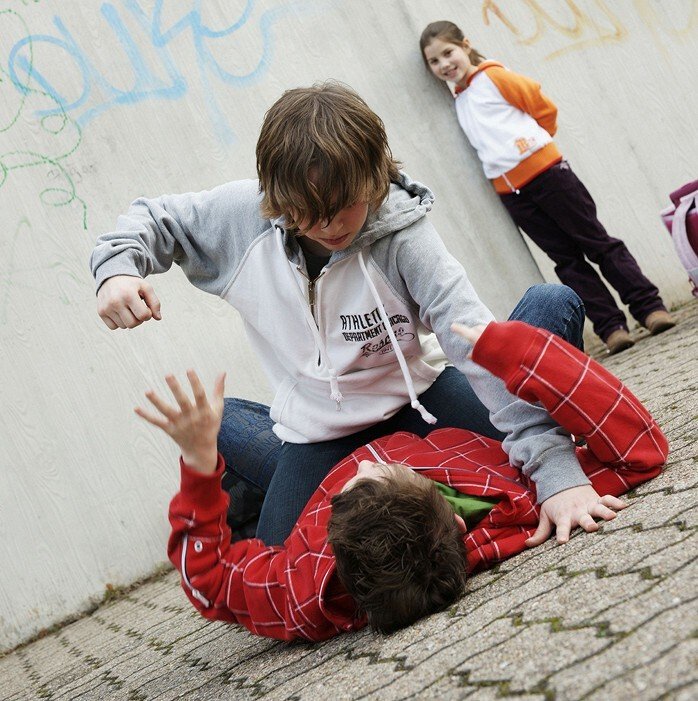 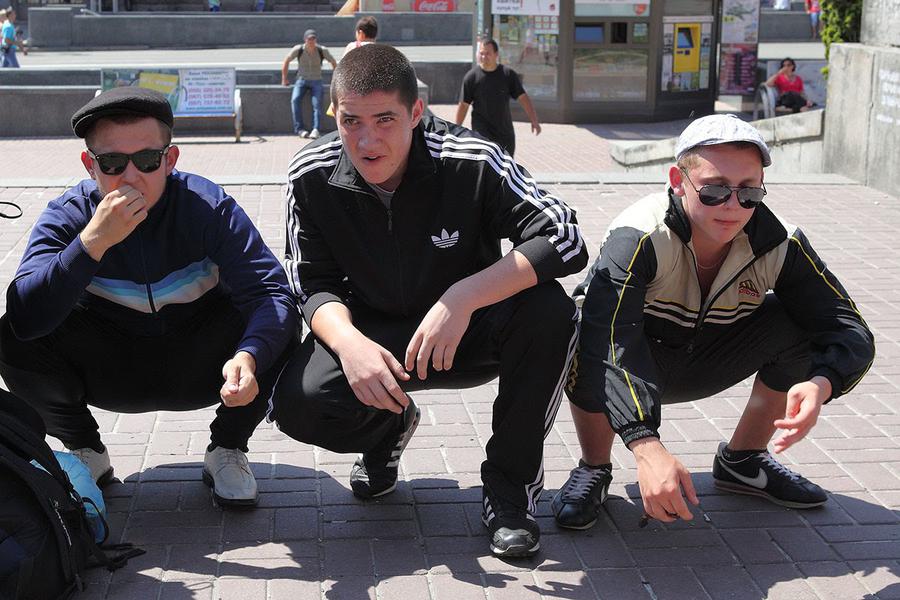 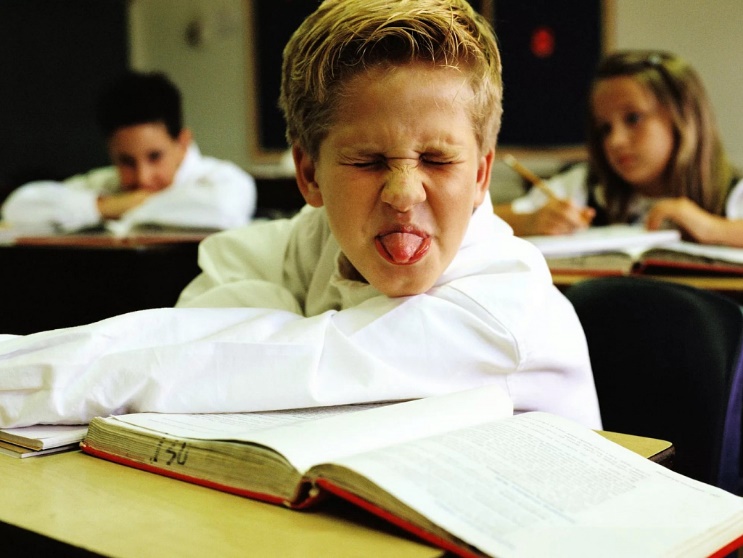 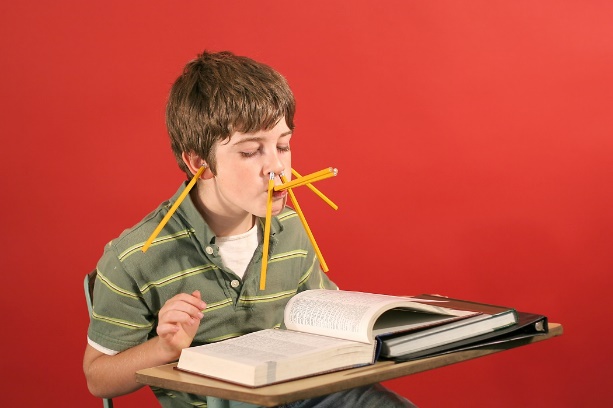 https://www.1obl.ru/news/o-lyudyakh/lenta_do_pyati_tyisyach_rublej_budut_platit_roditeli_shkolnikov_oskorbivshix_uchitelej_html/
https://onlinevologda.ru/news/incidents/cherepoveckij-shkolnik-posle-draki-na-uroke-fizkultury-popal-v-bolnicu/
https://vogazeta.ru/articles/types/news?page=725
https://churchfm316.com/let-no-one-despise-you-for-your-youth/
https://heywownews.com/143605/Banda-podrostkov-v-Sibiri-postavila-deteiy-na-schetchik/
https://www.slamdunk.ru/profile/85023-stoyakovi4/content/page/84/?type=cms_records_comment1
Это – наши!
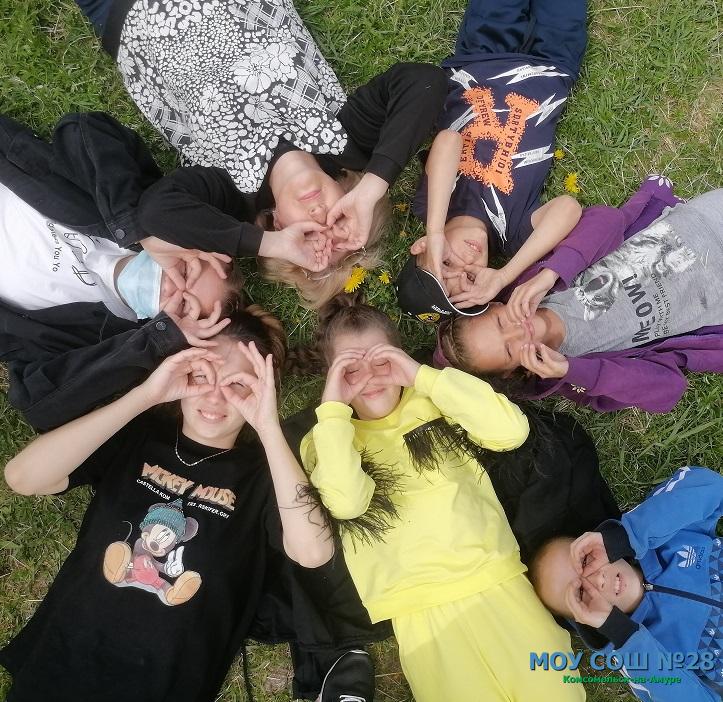 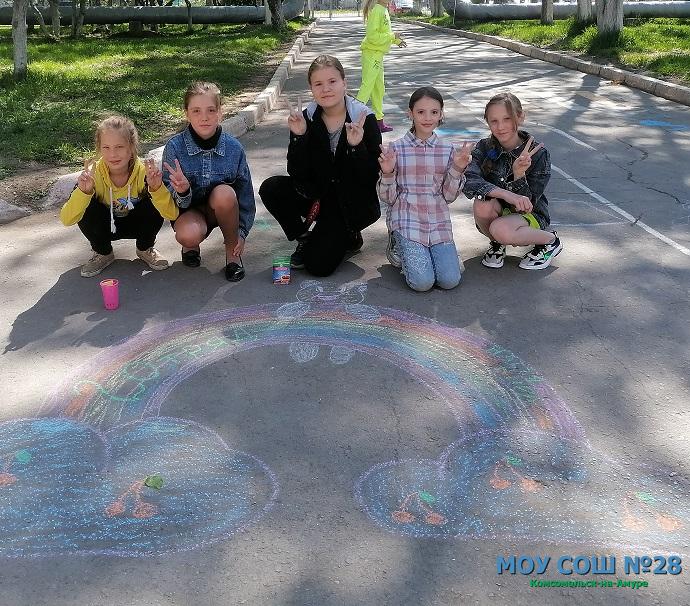 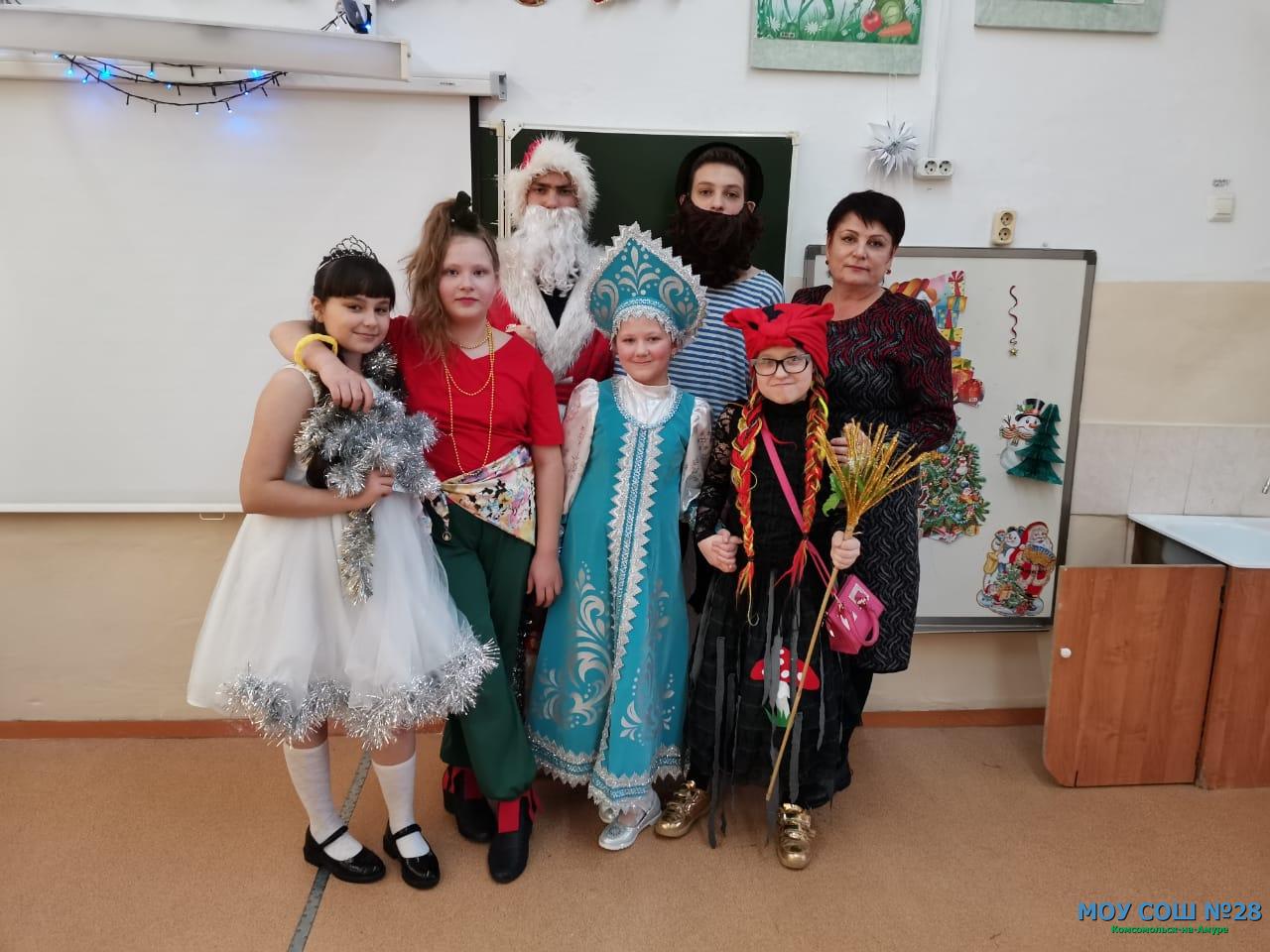 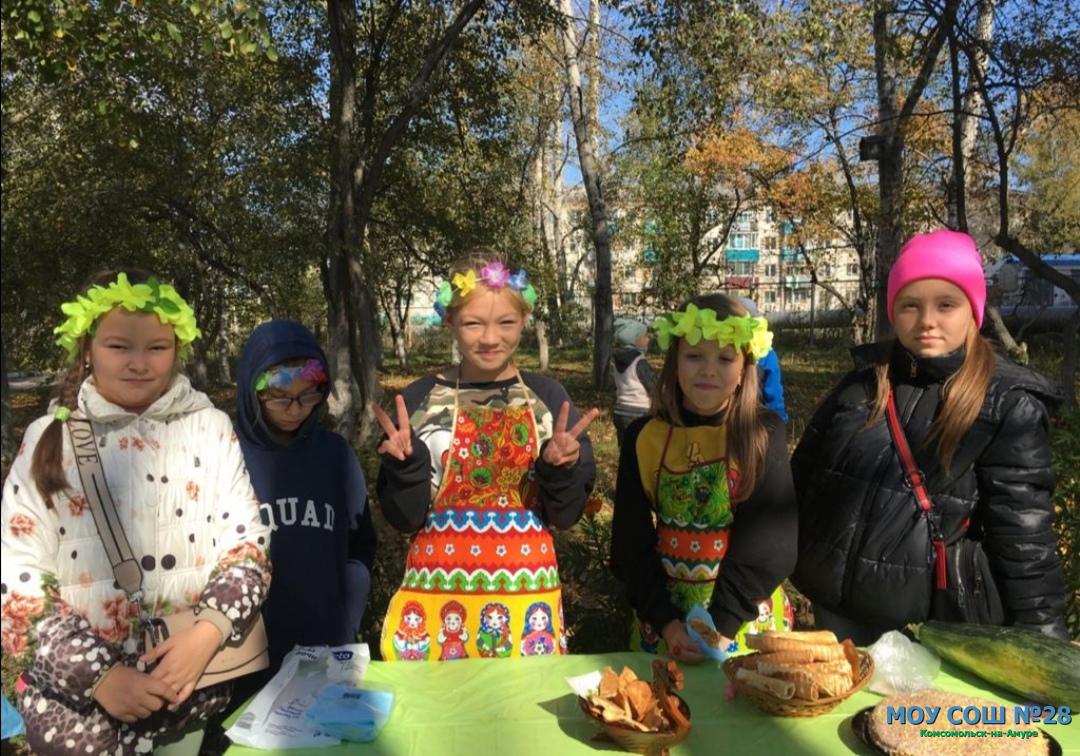 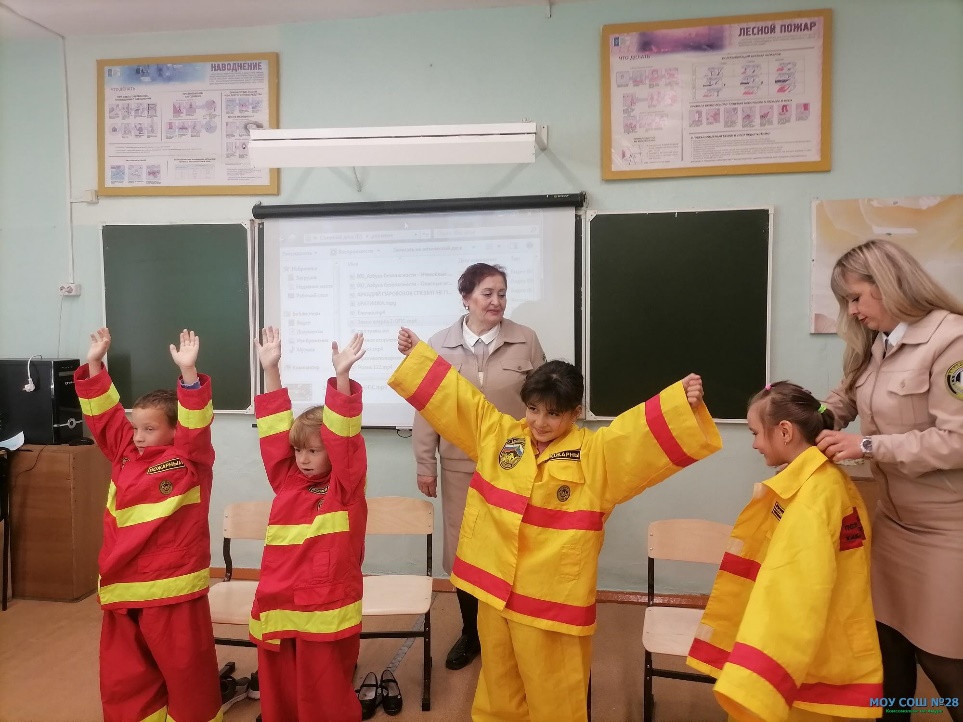 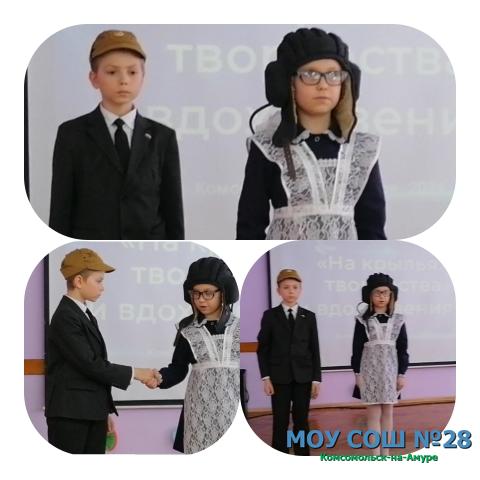 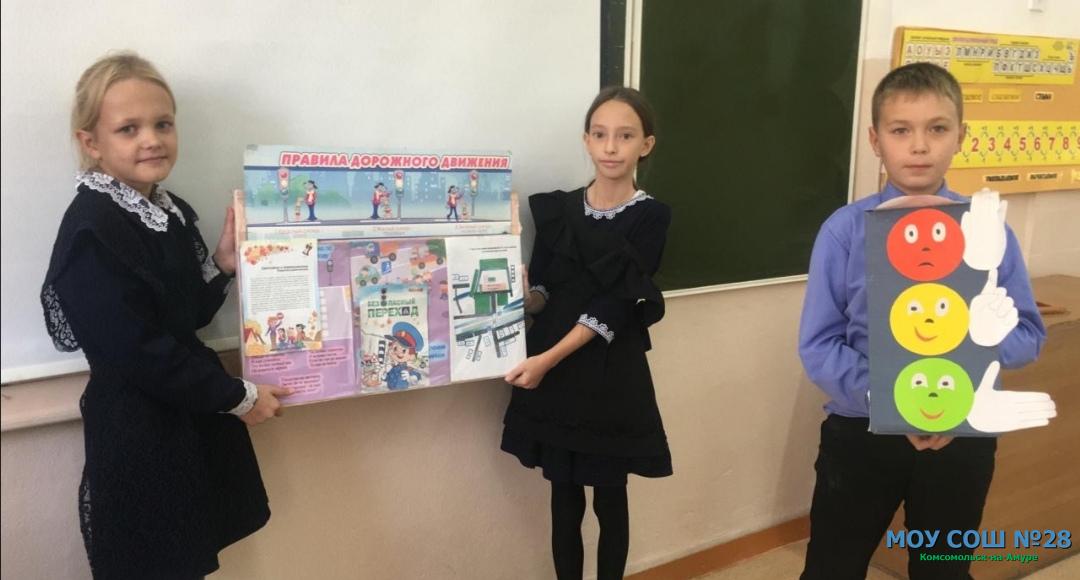 И это наши
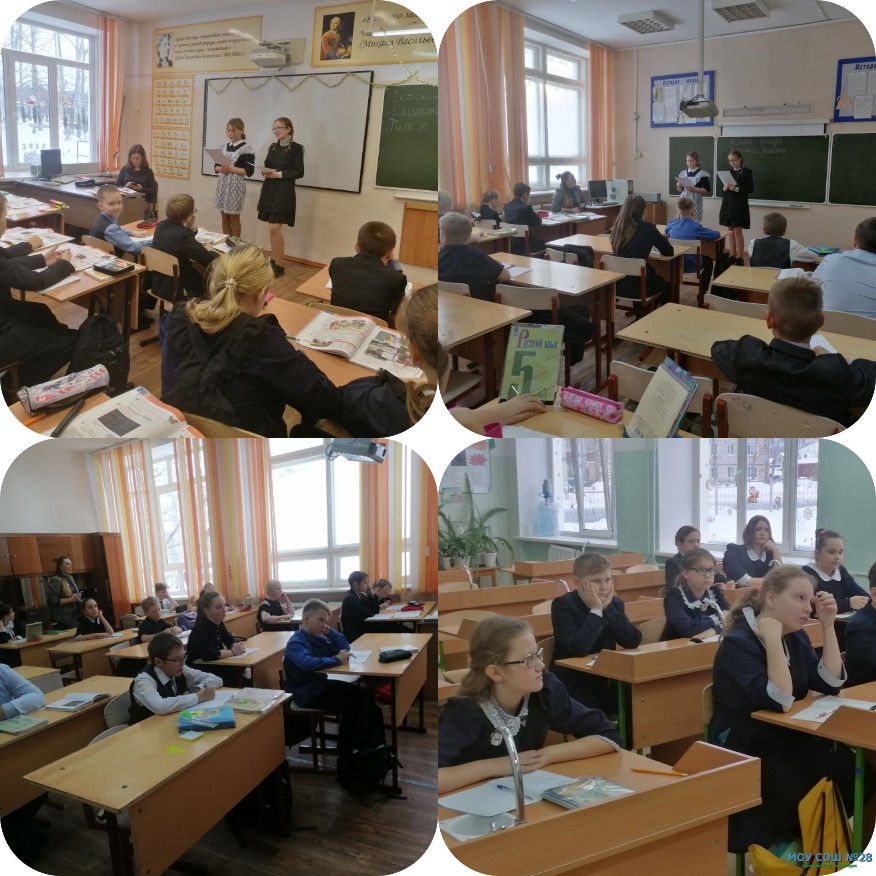 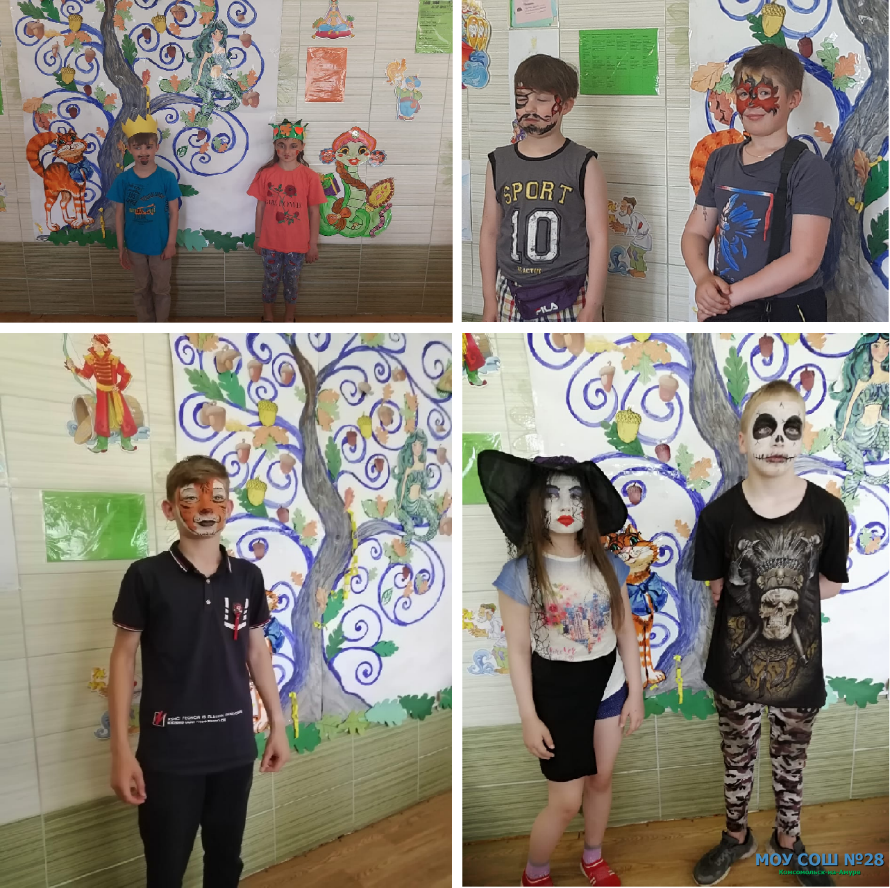 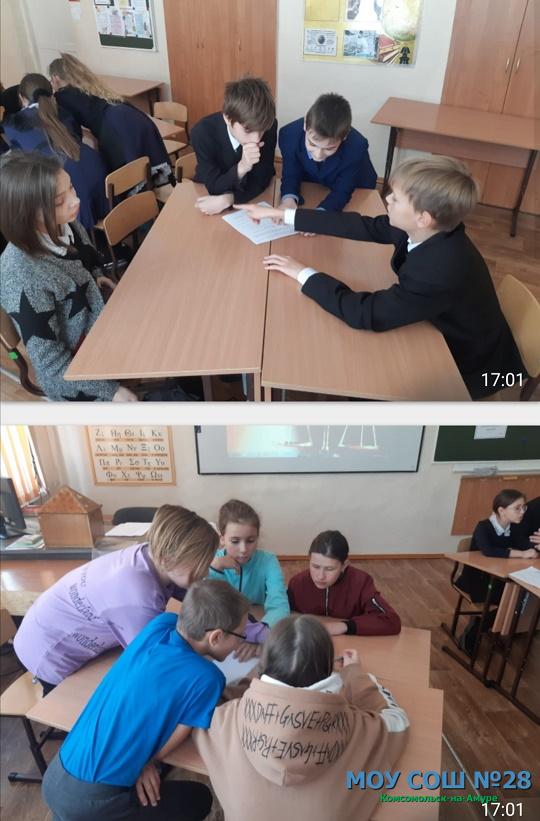 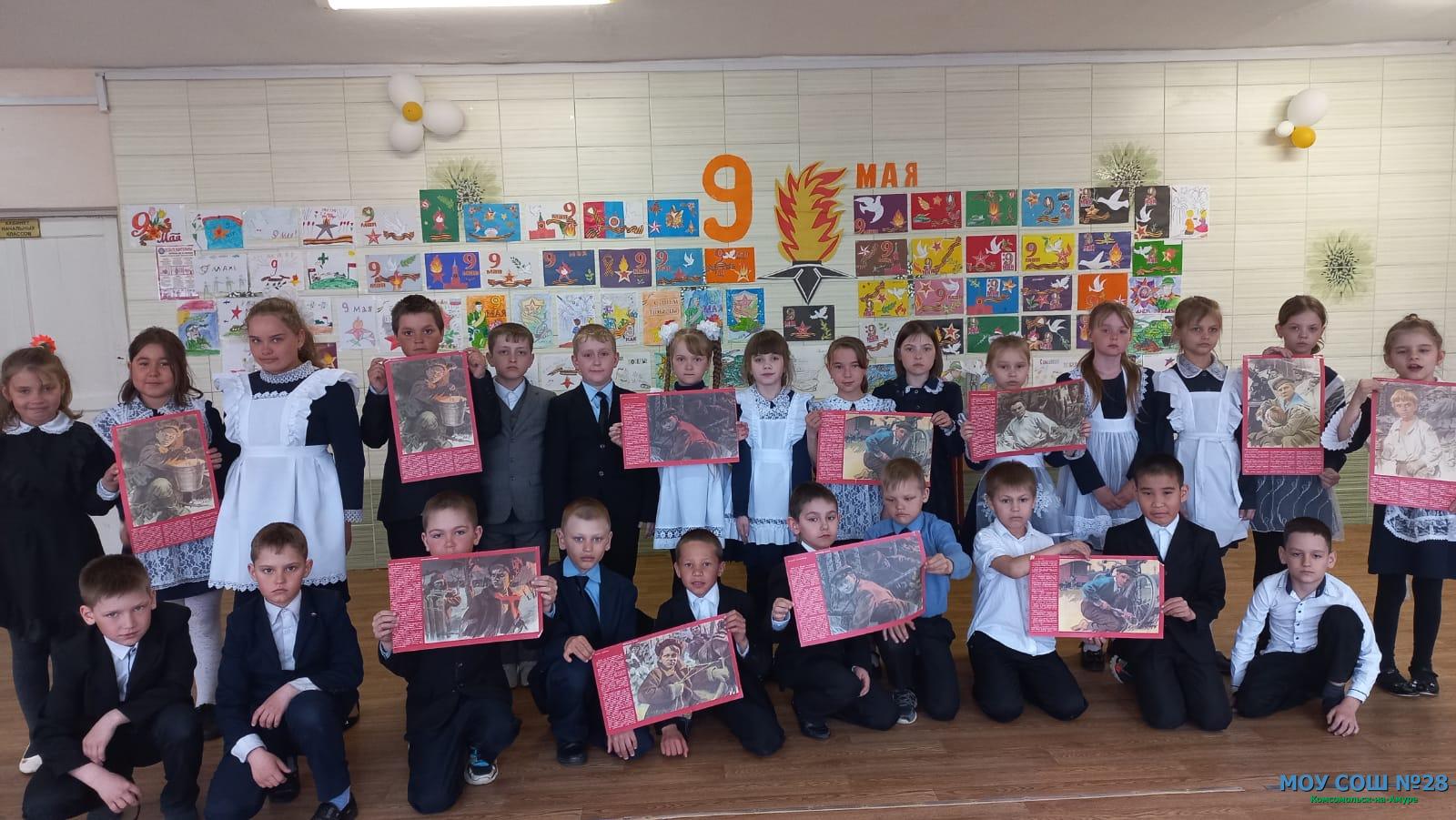 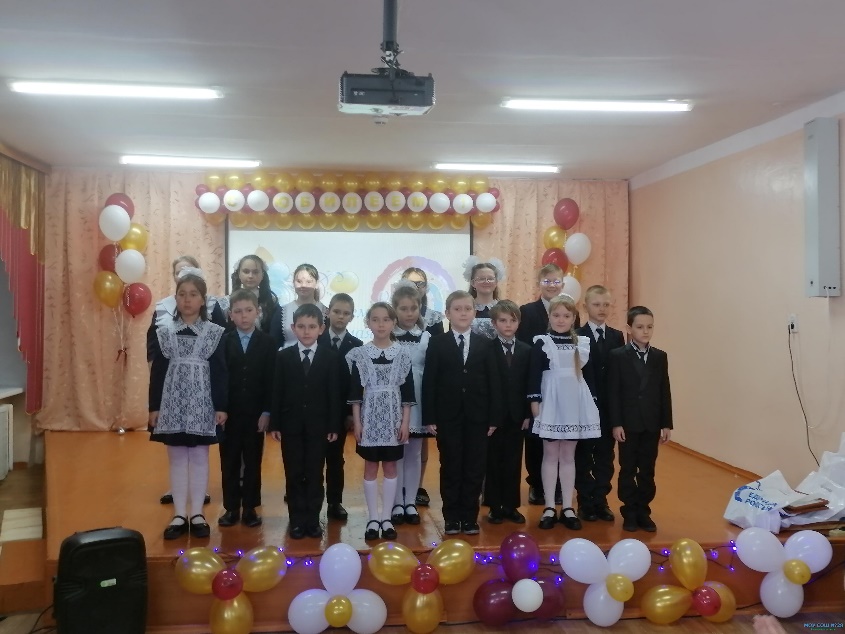 А это наш педагогический состав
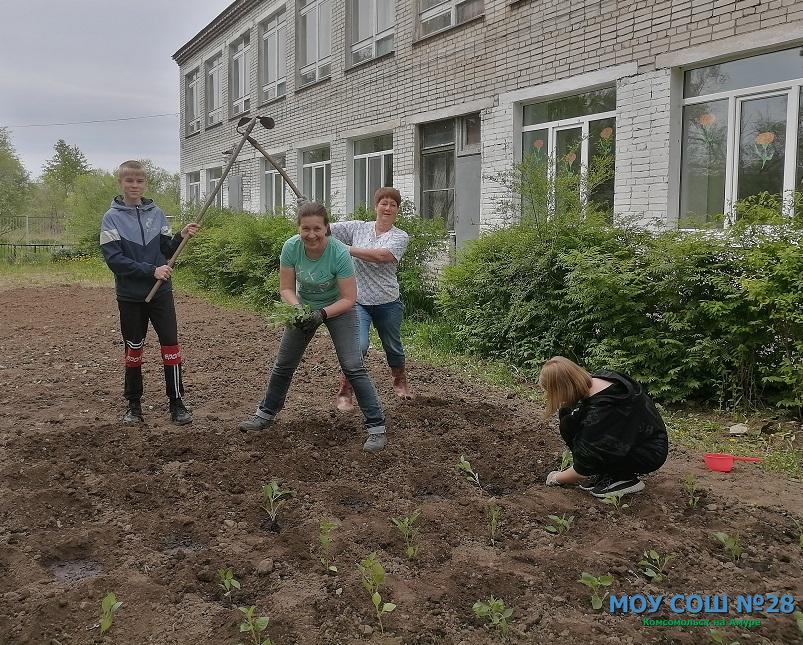 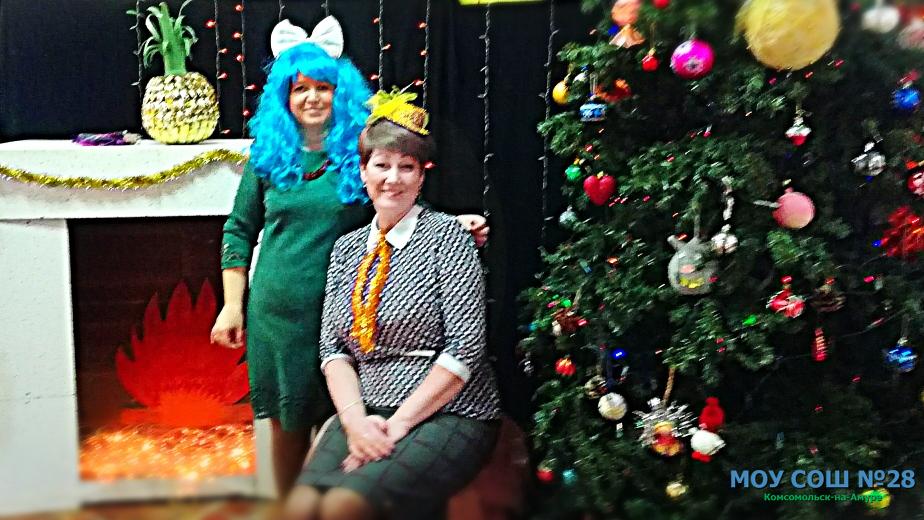 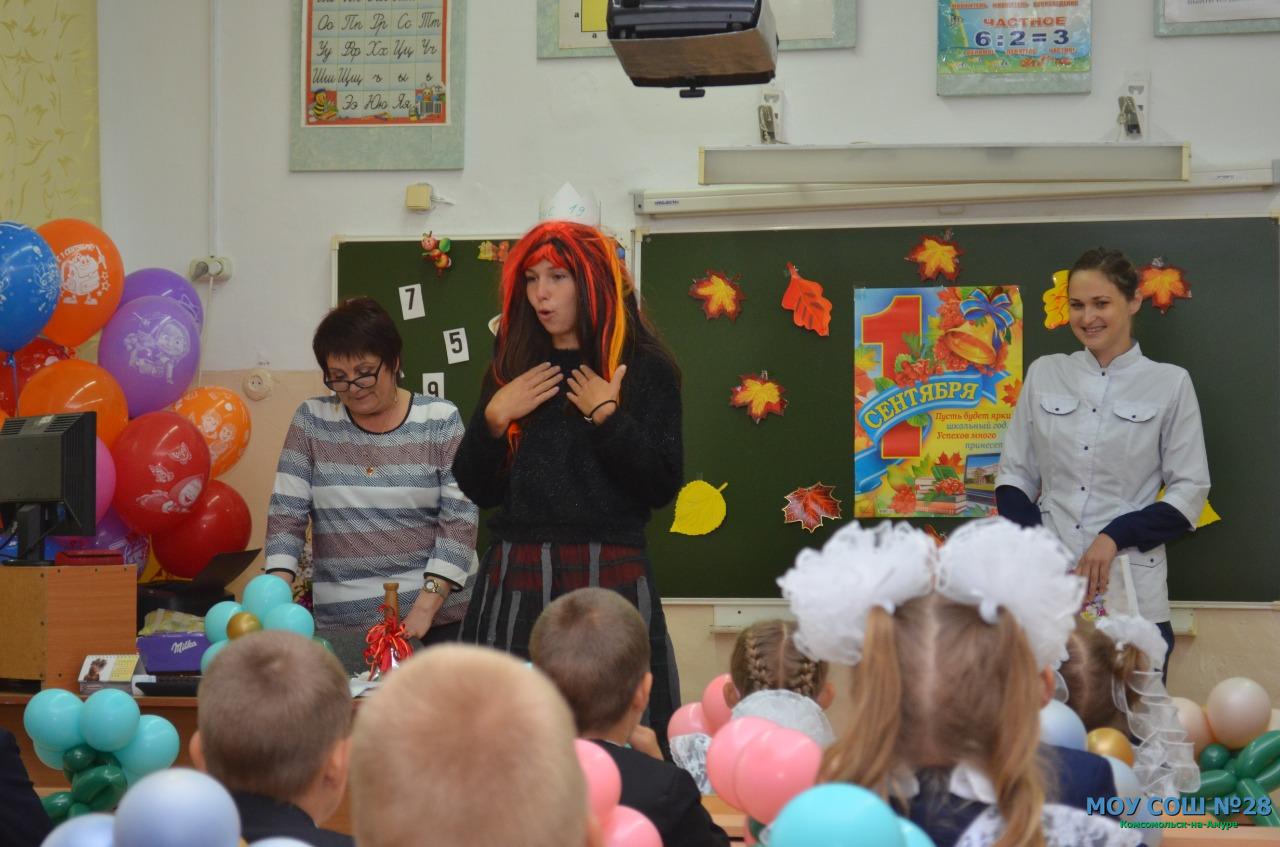 Педагогический состав
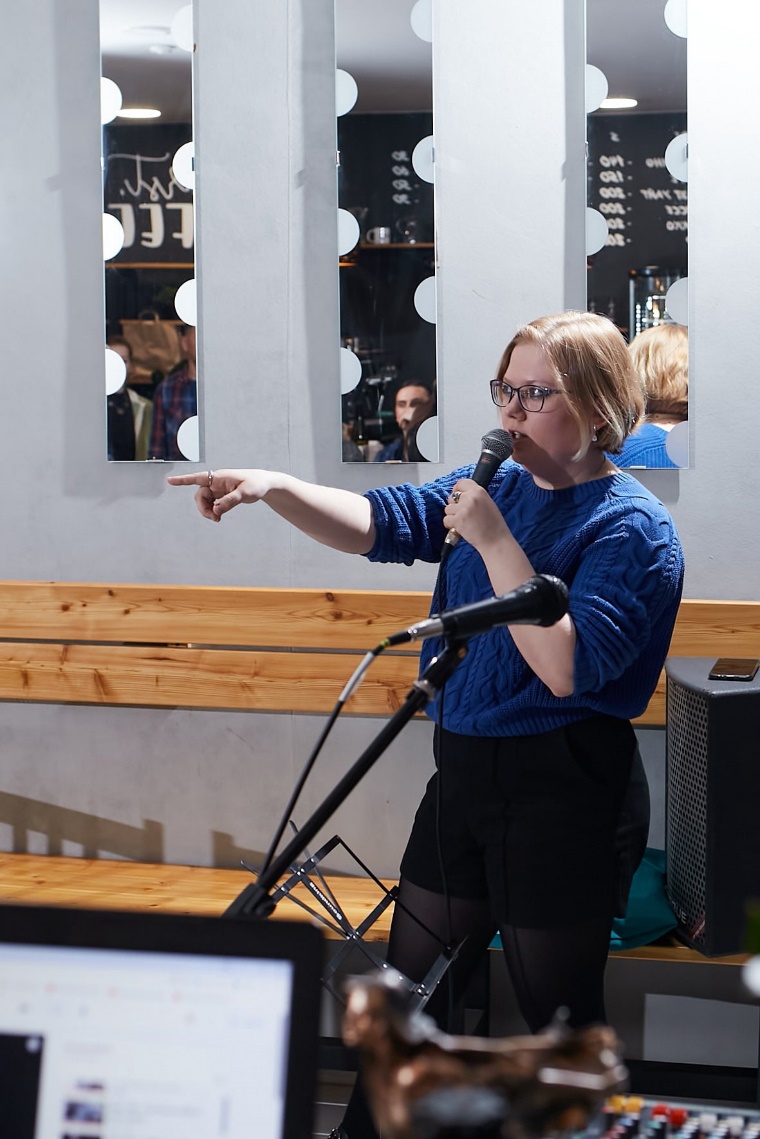 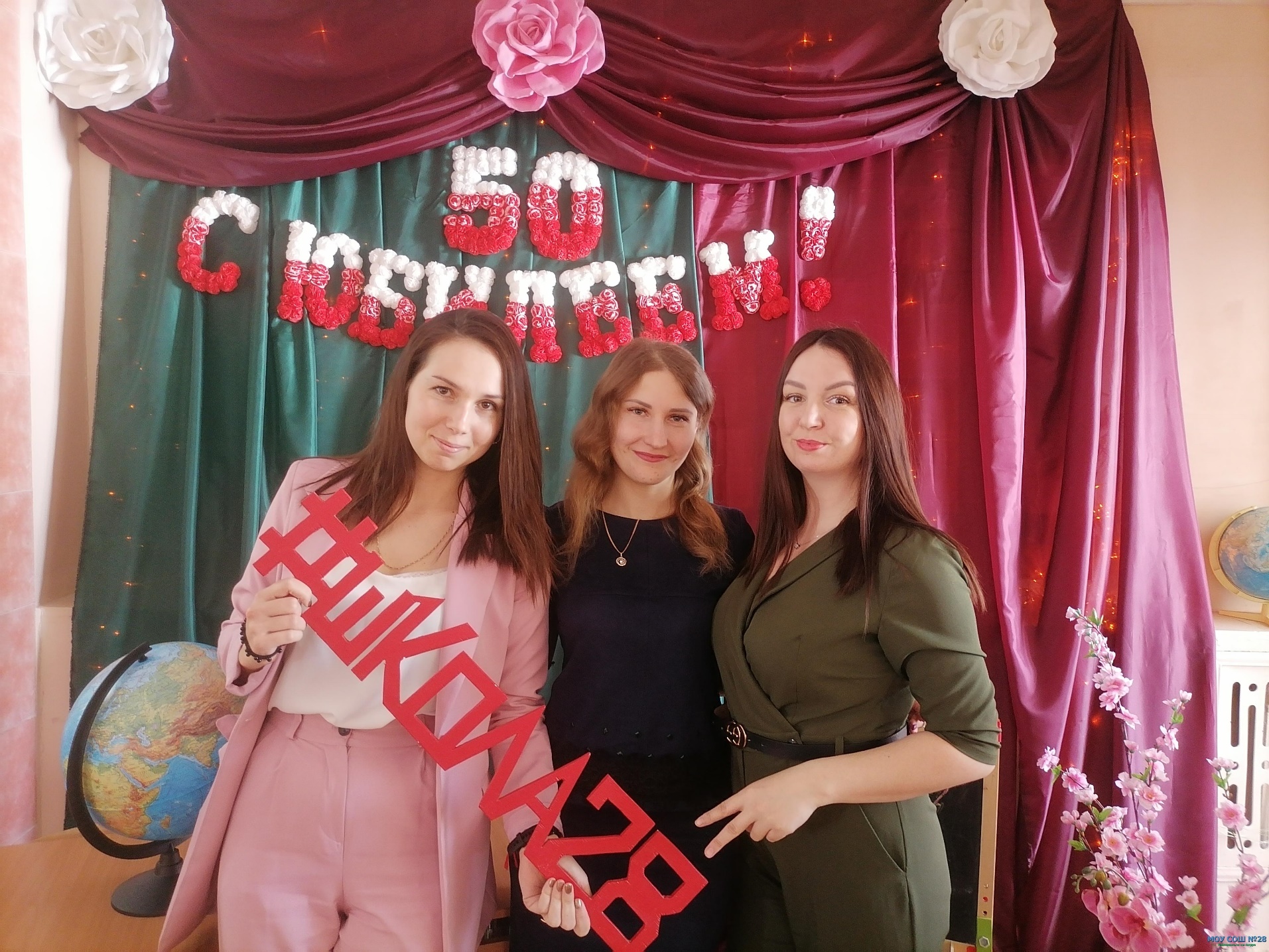 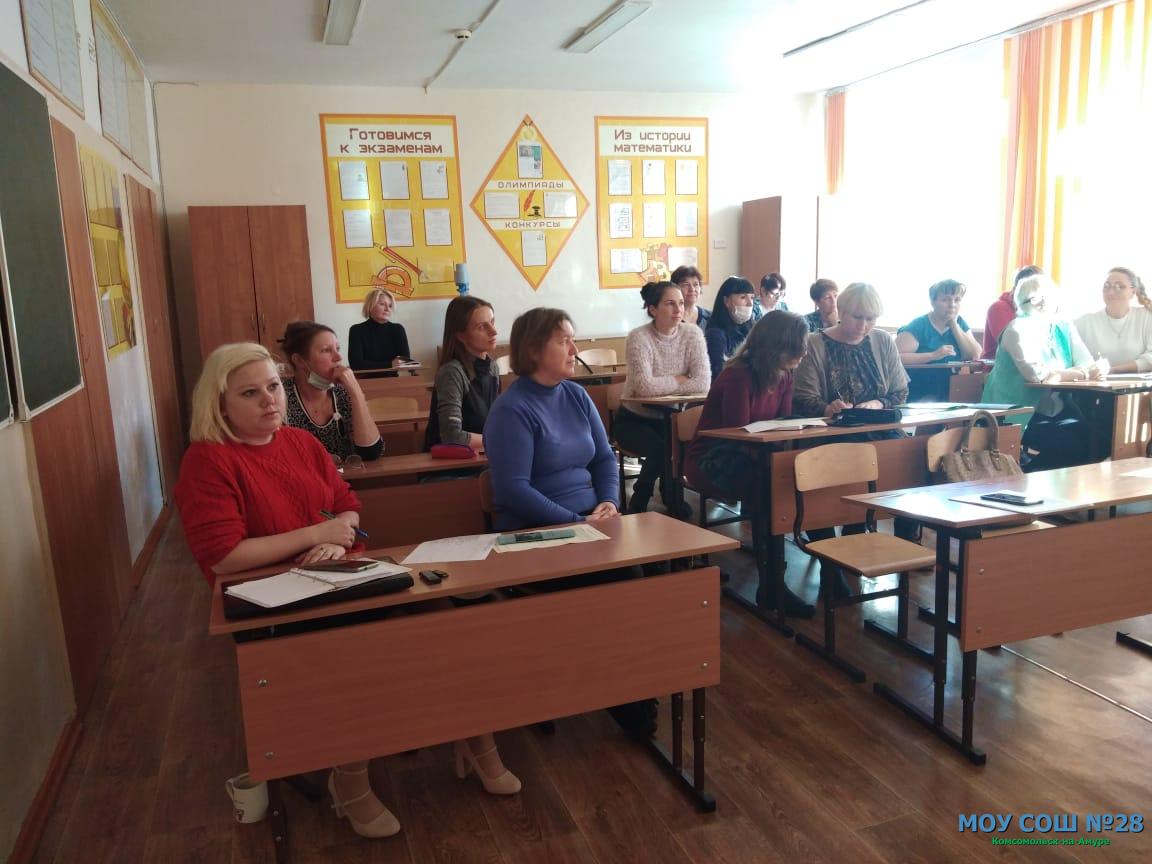 «Да ну ездить на Таёжку. Долго».
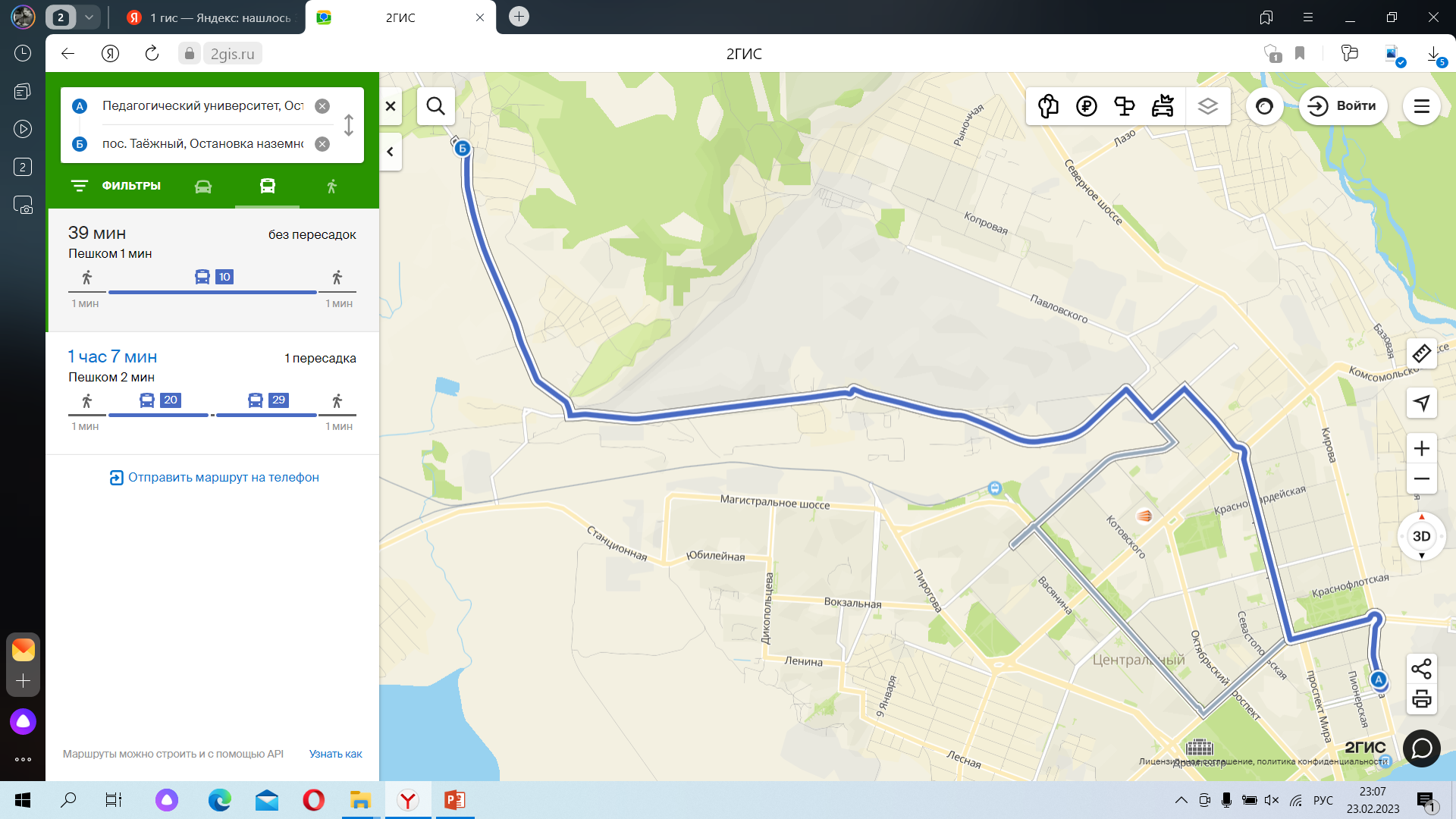 По данным 2GIS:
Карта
До ост. «Планета» – 
31 минута.
От остановки 
«Педагогический университет» 
до остановки «Пос. Таёжный» – 
39 минут.
До ост. «16 школа» –
37 минут.
До ост. «Орехова» – 
43 минуты.
Автобус № 10 отправляется от автовокзала:
6:13/6:23/6:43/6:58/7:13/7:28/7:38/7:58/8:13…
Нам требуются педагоги по:
Английскому языку
Математике
Русскому языку!
 Географии
Биологии
Химии
Физкультуре
 Истории 
Обществознанию

10. + учитель начальных классов
(лучше два)
С кем связаться:

Бытова Екатерина Андреевна
зам. директора по УВР
+ 7 (914)422-96-25
Телефон школы: (4217)52-71-69
E-mail: tayga28.kms@mail.ru
Сайт: http://s28-kms.ru/
VK: https://vk.com/public216893397
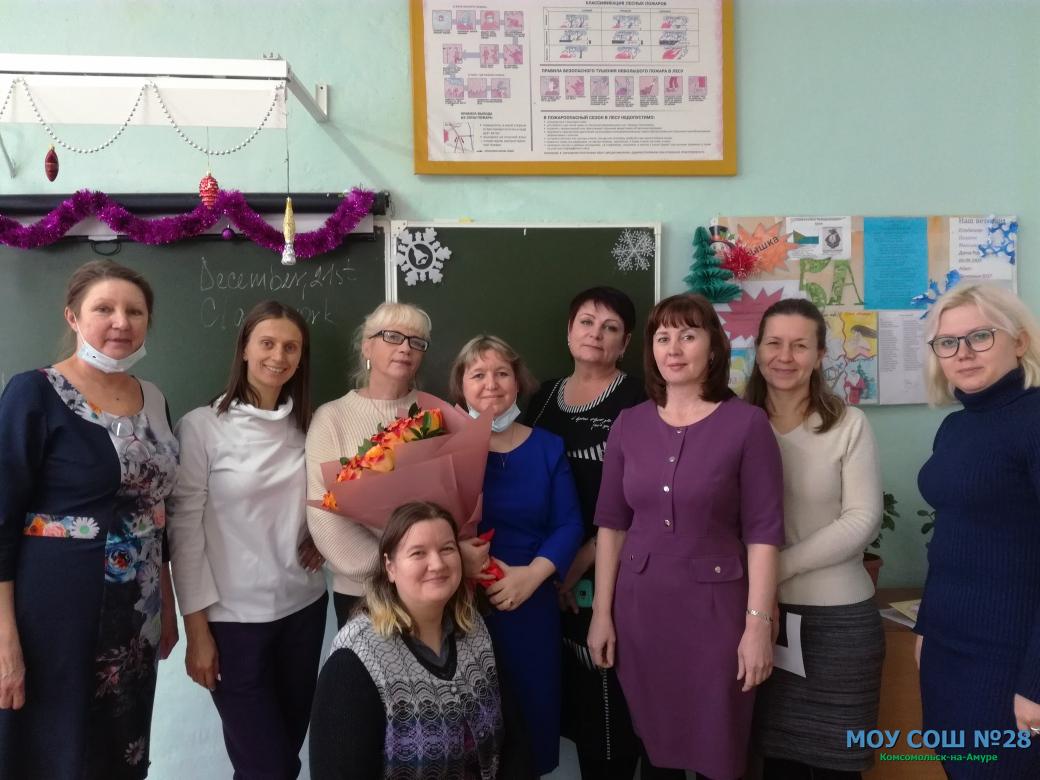 МЫ
ОЧЕНЬ
ВАС
ЖДЁМ!